Tentang SDA
Tujuan Pembelajaran
Mahasiswa mengenal, memahami, dan dapat menggunakan dan menjustifikasi penggunaan berbagai jenis struktur data, teknik rekursif, algoritma pengurutan (sorting), dan menganalisa kompleksitas algoritma yang mereka gunakan.
Prasyarat: Dasar-Dasar Pemrograman, artinya, instruktur berasumsi mahasiswa bisa membuat dan men-debug program!
Ekspektasi Waktu Belajar
Kegiatan Belajar per-Pekan
Pertemuan Tatap Muka
Kegiatan Terstruktur
Belajar Mandiri
Bentuk Kuliah
200 menit
240 menit
240 menit
4 SKS
Jika malas belajar mandiri, terus kamu tidak paham kuliah ini, salah siapa?
Media Komunikasi
Pengumuman kuliah akan disampaikan melalui forum berita di e-learning. 

Komunikasi dengan dosen sebaiknya menggunakan forum diskusi di e-learning.
Komponen Penilaian
Setara UAS
Sikap
Keterampilan Koding
Kuis Teori
Tugas
Setara UTS
Sikap
Berbaik sangka (khusnudzon) terhadap mahasiswa sampai ada bukti sebaliknya.
Tabungan akan berkurang 1–20 poin jika: 
Tidak bersikap seperti seorang Muslim;
Melanggar etika akademik, dan peraturan Universitas, Fakultas, Program Studi, atau Kelas;
Mengabaikan kegiatan belajar;
Mulai dengan:
50!
tabungan nilai
Sikap bisa bernilai minus
Kenaikan Poin Sikap
Bisa mengetik >= 50 WPM
Berperan sebagai partisipan atau asisten peneliti
Berpartisipasi dalam kegiatan lomba, internal atau eksternal
Berpartisipasi dalam kegiatan positif lainnya

Silahkan baca kembali Kontrak Kuliah untuk informasi lebih lengkap!
Poin Bonus
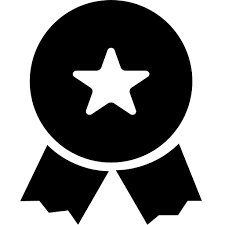 Maksimum 5 poin 
0.5 poin untuk menjawab pertanyaan per pertemuan tatap muka
Image:
https://pngtree.com/
Transfer Poin Bonus
Bonus yang melebihi 5 poin dapat ditransfer ke mahasiswa lain untuk kuliah yang sama walau beda kelas. 

Maksimum nilai bonus yang dapat ditransfer adalah 3 poin. Batas transfer adalah pada hari Sabtu di minggu terakhir kuliah.
Plagiarisme
Nilai kegiatan yang plagiat akan dinolkan dan mahasiswa yang terlibat akan mendapatkan sikap -25 poin. 

Jika terdeteksi plagiat, Anda memiliki satu kali kesempatan untuk membuktikan bahwa Anda tidak plagiat.
Tetap tidak paham dan tidak dapat nilai, kenapa mau plagiat?
Kehadiran
Kehadiran Kuliah >= 80%
Kurang dari itu, nilai Keterampilan Koding = 0
diatur oleh sistem
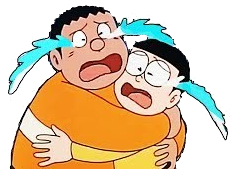 Image:
https://baixar-musica.online/
Keterlambatan
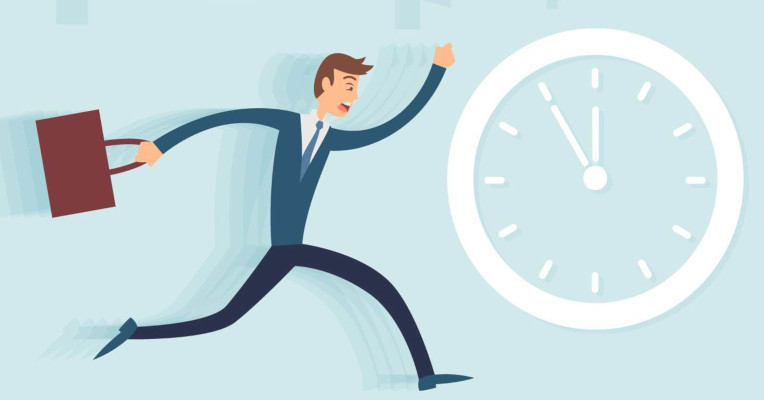 Keterlambatan maksimal 15 menit. 
Lebih dari itu, pintu dikunci!
Image:
https://www.vexels.com/
Perizinan
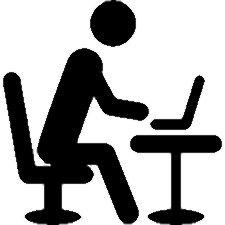 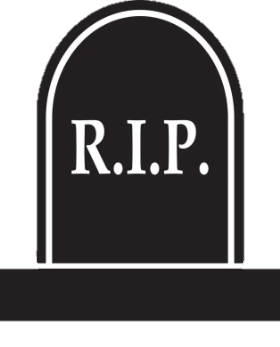 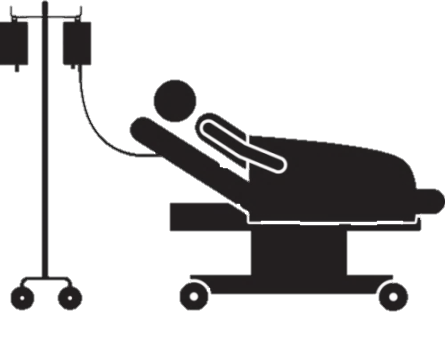 Tugas dari UKM/Fakultas/Universitas
Sakit
Keluarga inti
Surat Kematian & Kartu Keluarga
Surat Tugas Resmi
Surat Dokter
Serahkan fotocopy surat ke DPT dan isi form ketidakhadiran
Images:
https://www.vectorstock.com/, https://www.shareicon.net/
Tahu prosedur yang berlaku dapat mengurangi drama tidak penting!
To success in the university,
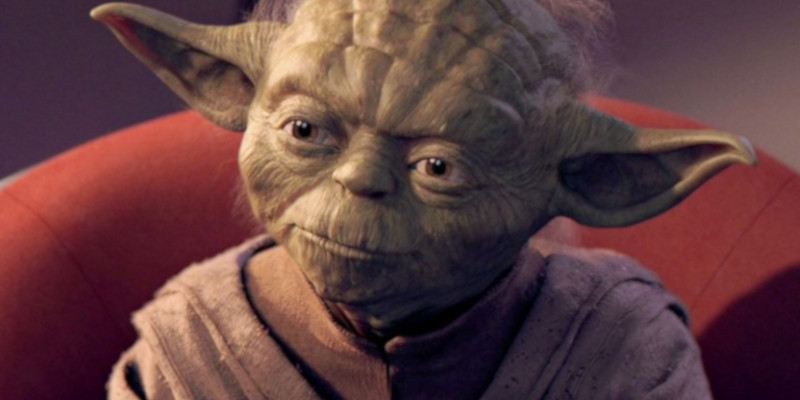 Image:
https://imgflip.com/
many strategies must you have
Strategi Belajar #1
Gunakan growth mindset, percaya bahwa kemampuan bisa meningkat dengan kerja keras dan disiplin.
Tujuan saya adalah belajar
Saya akan meluangkan lebih banyak waktu dan usaha
Saya bisa lebih pintar
Hasil yang lebih bagus
Usaha membuat saya lebih kuat
Concept source: https://www.mindsetworks.com/science/
Menyadari dan mengakui:
#pintarItuPilihan
Strategi Belajar #2
Pahami tanggungjawab instruktur:
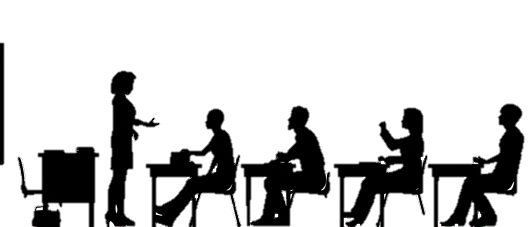 Image:
https://localmarketing.center/
Tugas Instruktur
Instruktur bertugas membantu mahasiswa mempelajari ilmu pengetahuan dan keahlian melalui berbagai jenis instruksi pembelajaran, e.g., diskusi, kuliah, tugas, and belajar mandiri.
Strategi Belajar #3
Strategi Belajar #3
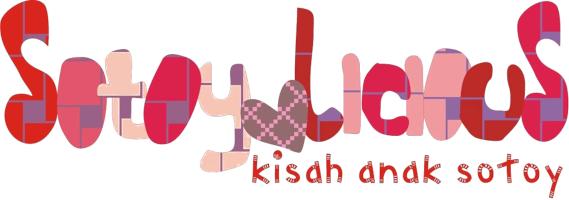 Image:
http://sotoylicious.blogspot.com/
Strategi Belajar #4
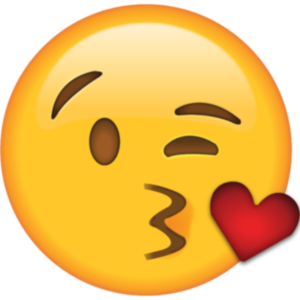 Keep 
It 
Simple and 
Short
Image:
https://emojiisland.com/
Keberhasilanku, tanggungjawabku!
Kritik dan Saran
jangan disimpan sendiri,
sampaikan langsung atau via PJJ
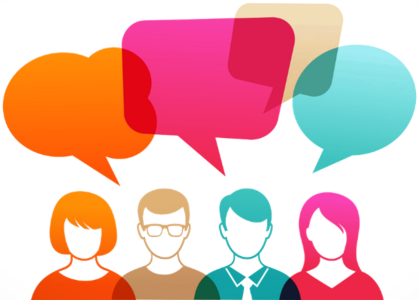 Image:
https://id.kisspng.com/